社会科学への誘い
経済学部　岸本寿生
kishi@eco.u-toyama.ac.jp
社会科学を学ぶこと
パラダイム
アイデンティティー
パラダイム(Paradigm)
トーマス・クーン
「実務家が世界をみる際に用いられる情報枠組みと規則を確立する『一つの受け入れられたモデルないしパターン』」
 ジョエル バーカー
「情報を収集し、調査と実践を共通の目標に向ける際の強力なメカニズム」
パラダイムの観点
新しいパラダイムはいつ現れるのか？
どんな人がパラダイムを変えるのか
パラダイムを変える人のあとを最初に追うのは誰か？
なぜそうするのか？
パラダイム・シフトは、その渦中にいる人にどんな影響をあたえるか
時系列で見た社会変化と個人
責任と意思決定の影響力
保　護
独　立
1998年
2018(20歳）
2090年
ｸﾞﾛｰﾊﾞﾙ化社会情報化社会
？社会
工業化社会
パラダイムシフト
多品種化／カスタム化
ＣＳ（顧客満足度）
ネットワーク化
環境問題、エコロジー
AI,IoT,仮想通貨…
Ｑ：品質
Ｃ：コスト
Ｄ：納期
α
＋
＋
パラダイムを予感させるキーワード
地域主義の台頭－リージョナリズム
世界的合意形成の困難さ：Ｇ7,Ｇ20,WTO …
自由市場主義　VS.　国家市場主義
　　－アメリカ・ファースト、一帯一路…
Ｇゼロの世界:イアン・ブレマー（ユーラシア・グループ代表）
メガ多国籍企業の存在
NGO、市民運動の活性化
民族紛争、宗教対立の複雑さ
AI,IoT…
仮想通貨、ブロックチェーン…
日本経済新聞２０１０年６月26日
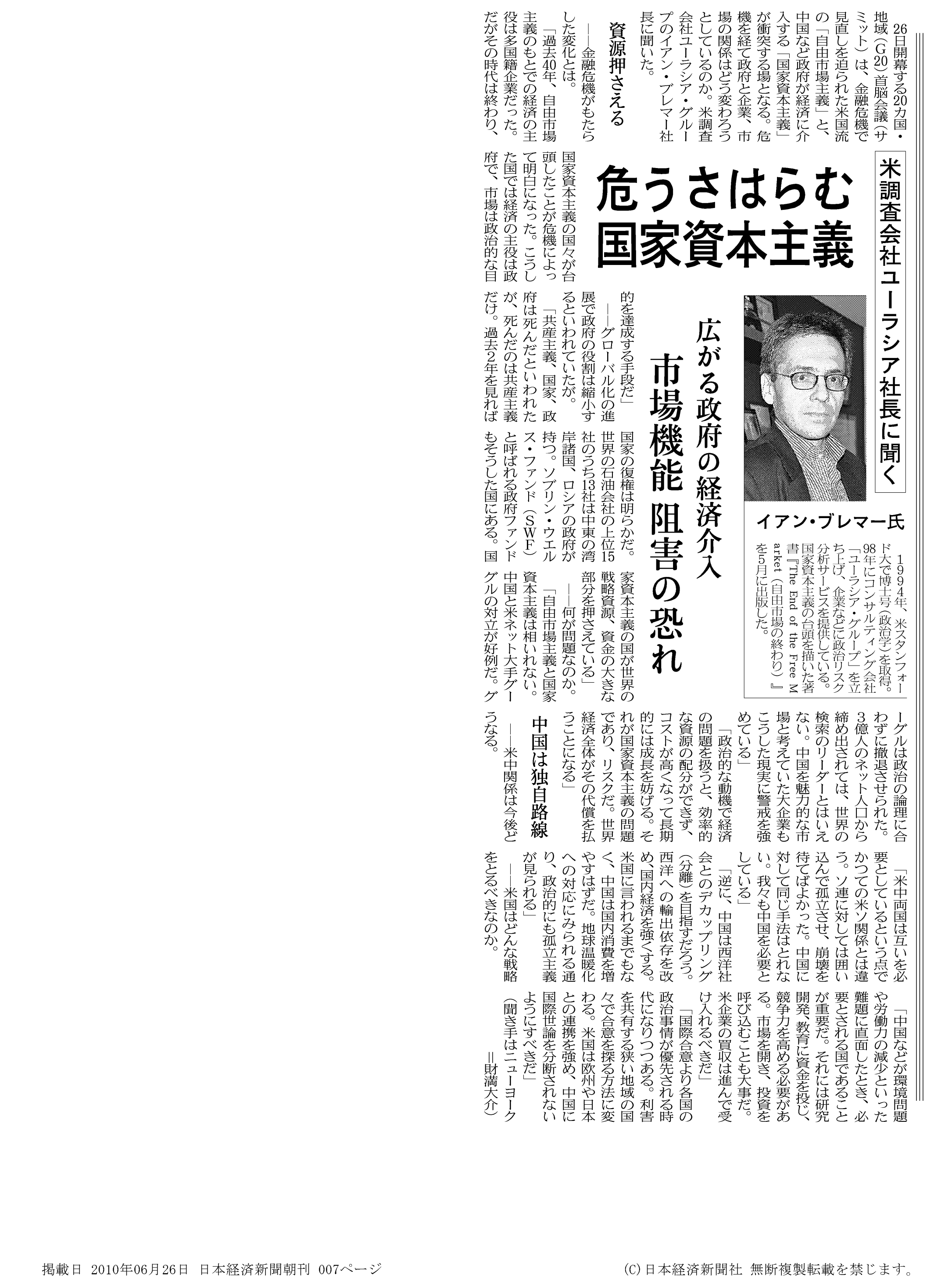 日本経済新聞２０１４年12月24日
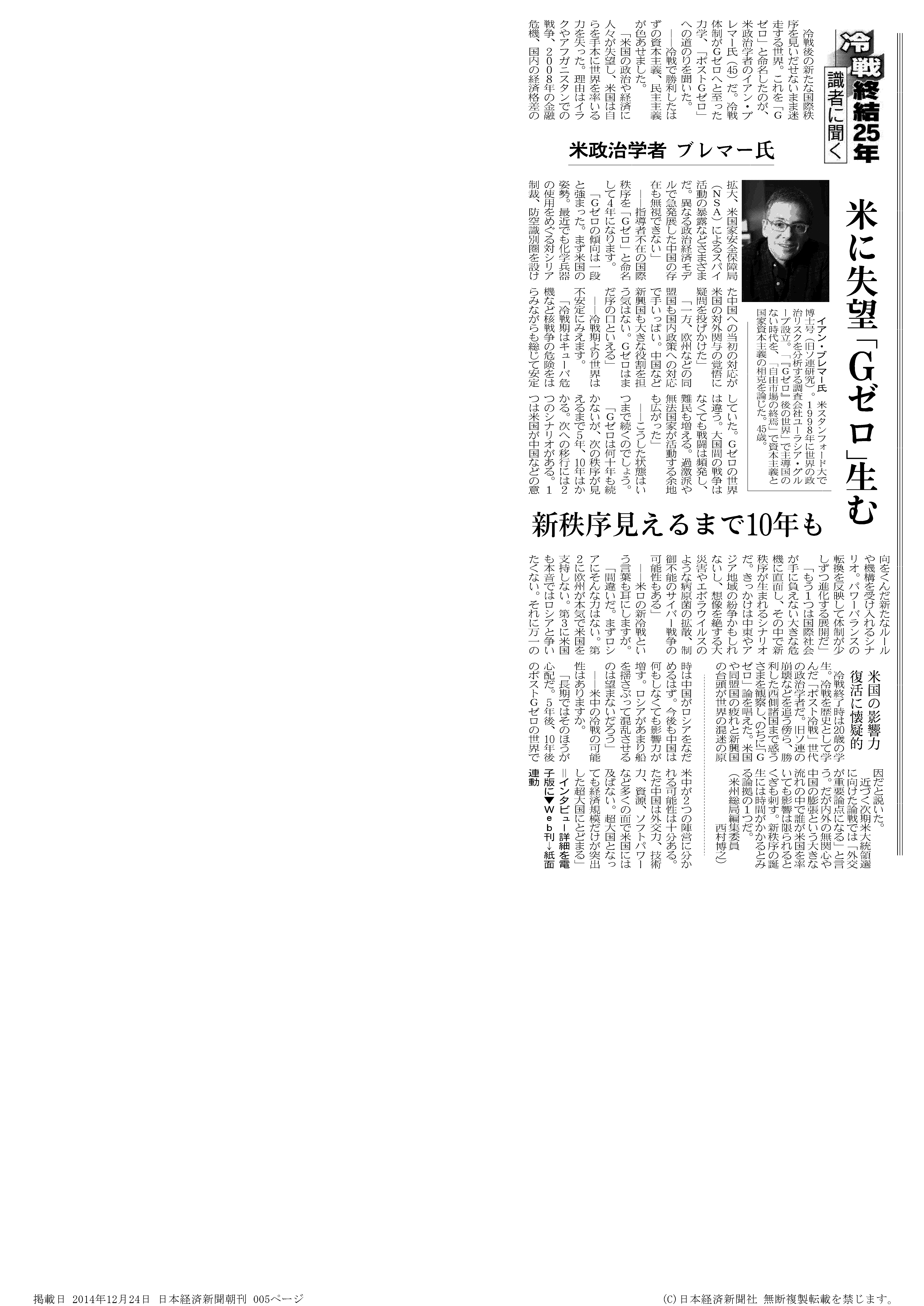 アイデンティティー(Identity)
歴史における自己の存在性
歴史の創造に主体的にかかわろうとする自我
アイデンティティーの確立エリクソン
（１）主体性の確立
  自分は何者であるかを問い、自分自身を見つけだすこと
（２）同一性
  自己と他者および集まりである集団や社会との関係を規定し、自分と自分自身の存在する世界を同一視し、その世界に自己を帰属させこと
アイデンティティ－の追求エリクソン
アイデンティティーをもった個人が歴史に主体的にかかわり、自己および他者ひいては自分が同一視する集団、共同体、社会をおのれが理想とするものへ変革していこうとする強い衝動
馬場伸也『アイデンティティーの国際政治学』東京大学出版会1980年刊
本来あらゆる学問が志向すべきものは、個としての人間の「生」の究極にあるものの探求と、種としての人類の福祉の構築である
THE WORK OF NATIONSロバート・Ｂ・ライシュ
地球経済に応じた職業分類
ルーティン・プロダクション・サービス
インパースン・サービス
シンボリック・アナリスティック・サービス
問題発見者、問題解決者、戦略的媒介者
シンボリックアナリストのための基礎的能力
・抽象化　　　　　・体系的思考　
・実験／実証　　・共同作業